Mapbox handleiding
laatst bijgewerkt 29-03-2022 - Anne
Mapbox Algemeen
Mapbox Algemeen
Gebruik van Mapbox
De basis van de kaarten wordt altijd gevormd door Mapbox. 

Bovenop de standaardkaart van Mapbox voegen we lagen toe die voor ons belangrijk zijn. Zo kunnen we de locatie van een ontwikkeling weergeven, voorzieningen in de omgeving laten zien, bouwnummers intekenen en pop-ups - zgn. infobox van mapbox - tonen die informatie geven over onder meer de status en prijs van een woning. 
Wil je een kaart toevoegen aan je website, dan kun je alles instellen via Salesforce en Umbraco. 

De weergave van de kaart wordt gebaseerd op de instellingen (Latitude en Longitude) in Salesforce. Plaats je de module op gebiedsniveau, dan vormen de coördinaten van het gebied het uitgangspunt. Plaats je de module op wijkniveau, dan vormen de coördinaten van de wijk het uitgangspunt.
Situatiekaart module plaatsen 
Umbraco
Situatiekaart plaatsen Umbraco (1)
Kaart plaatsen
Je kunt de module situatiekaart op verschillende plekken op de website activeren:  
Standaard plaats je de module situatiekaart altijd op de volgende content pagina’s (guidelines): * Alle homepages -> gebied en wijk(en)* Pagina(s) bereikbaarheid, open de kaart op bereikbaarheid (zoomniveau 15)* Pagina(s) voorzieningen, open de kaart op voorzieningen (zoomniveau 15)   Je kunt zelf het gewenste Zoomniveau instellen. Zoomniveau 12 is ver weg, zoomniveau 17 heel dichtbij. Afhankelijk van de grootte van jouw gebied of wijk zal je moeten kijken welk zoomniveau het meest geschikt is.
Als je hier de latitude en longitude invult, dan worden de coördinaten uit Salesforce overschreven. Advies is om dit dan ook alleen bij wijze van uitzondering te doen, zodat het beheer op één plek (Salesforce) blijft.
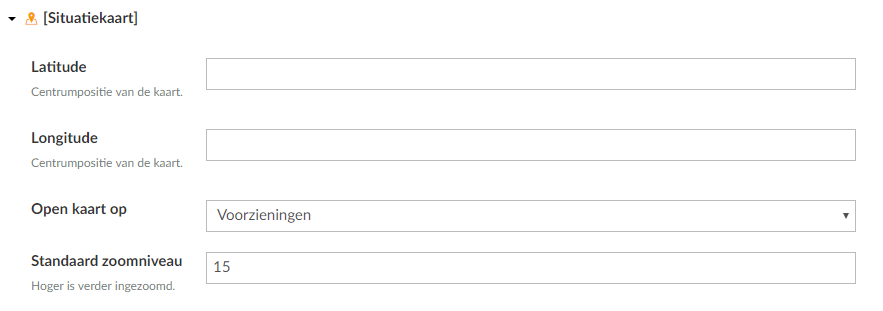 Situatiekaart plaatsen Umbraco (2)
Op de pagina Woningen staat de kavelkaart standaard naast het woningaanbod, om de woningtypes en bouwnummers daadwerkelijk op te zien lichten in de kaart moet je wel eerst polygonen intekenen.
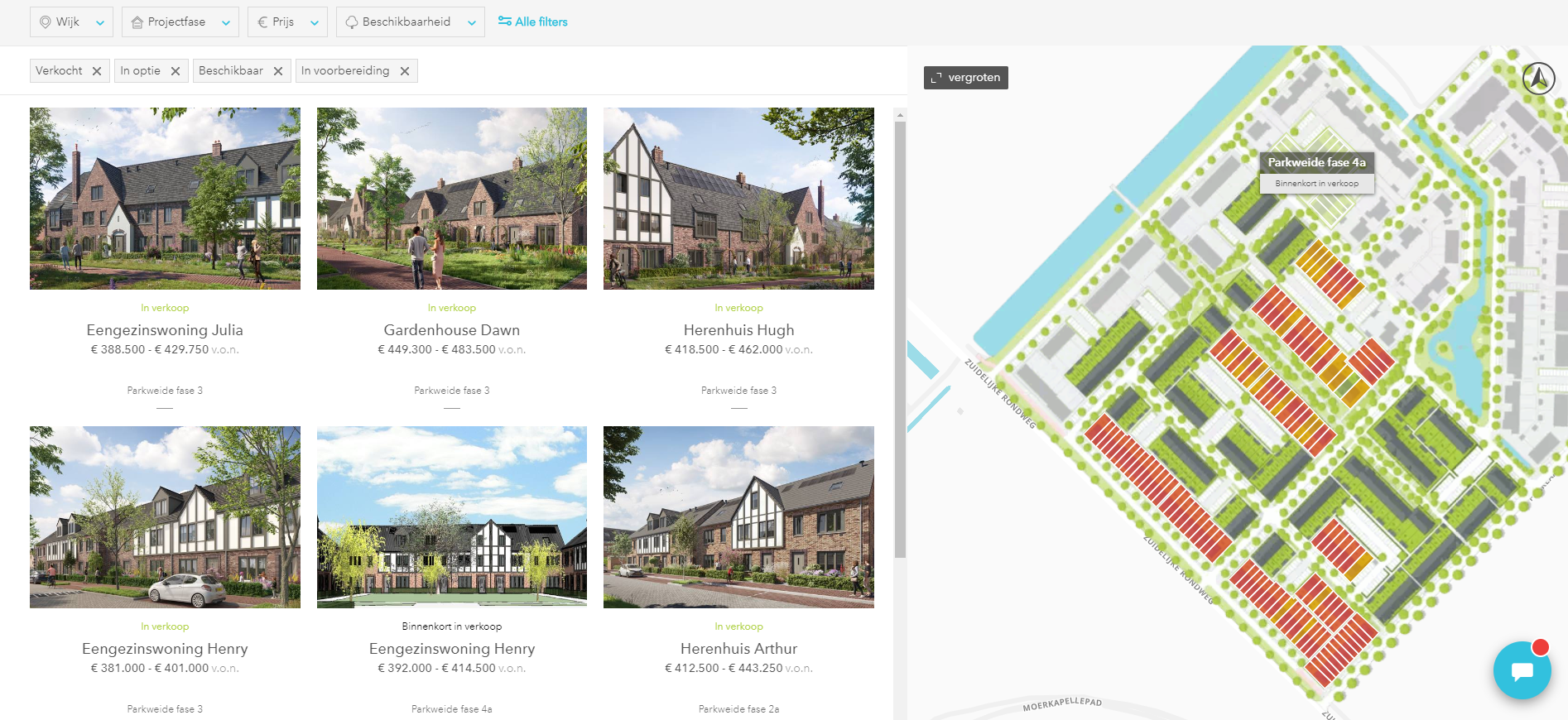 Situatiekaart plaatsen Umbraco (3)
Om de kaartview op de pagina Woningen in te stellen zet je op het tabblad Info het template op Hestia Area Properties Page. (mocht dit nog niet het geval zijn)
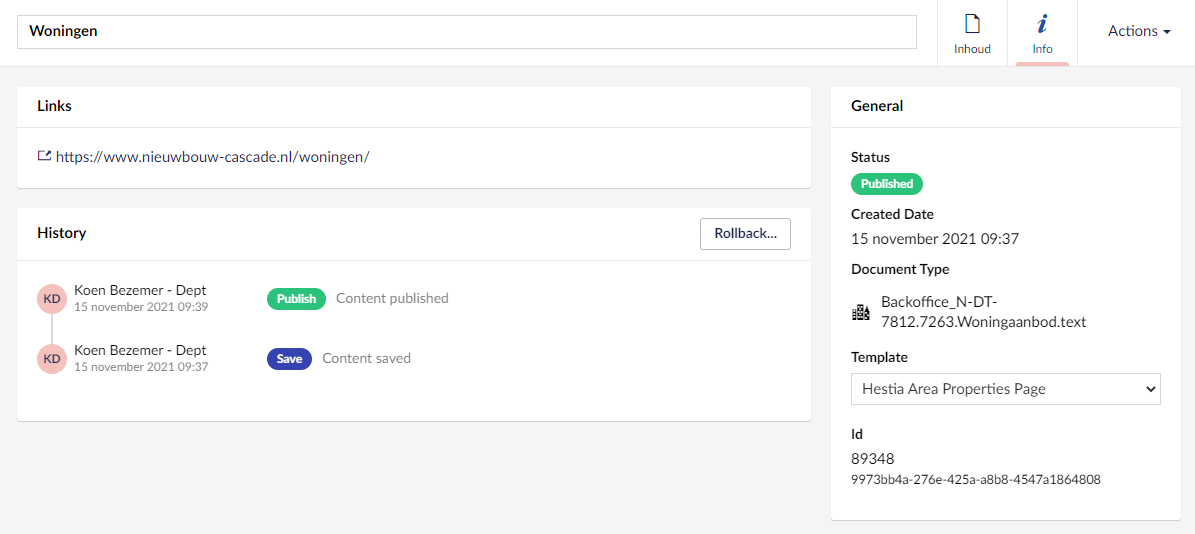 Lagen (polygonen) intekenen
Lagen (polygonen) intekenen (1)
Mapbox Editor

De Mapbox Editor staat in Umbraco bij elke website onder de tab Configuratie.
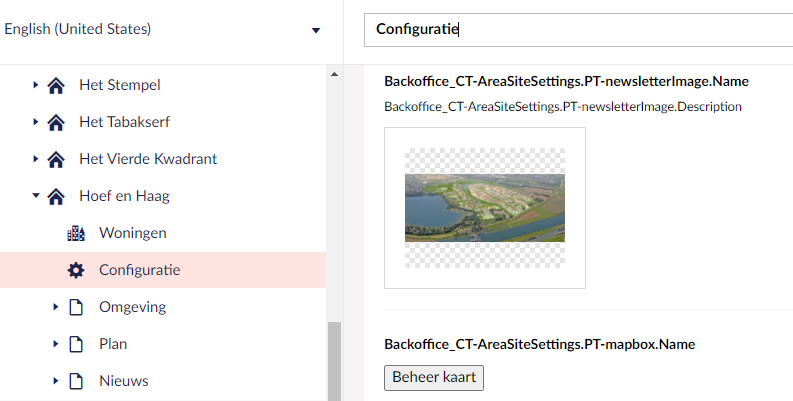 Lagen (polygonen) intekenen (2)
GeoTIFF-afbeelding uploaden
Het intekenen start met het uploaden van de zogenoemde GeoTIFF-afbeelding. Hierop staat de verkaveling van het gebied of de wijk. De GeoTIFF wordt gemaakt op basis van .dwg bestanden. Voor het laten maken van een GeoTiff kun je terecht bij Taco van Gerven. 











De GeoTIFF-afbeelding is een transparante laag en komt over de standaardkaart van Mapbox te liggen, zodat je heel gericht 1. het gebied, 2. de wijken, 3. projectfases, 4. woningtypes en 5. bouwnummers kunt intekenen. 
Let op: het uploaden van de GeoTIFF kan soms lang duren. Minimaal 10 min tot wel maximaal 1 uur voordat deze in de editor verschijnt. Niet zichtbaar in de editor? Neem dan contact op met het Cloudteam.
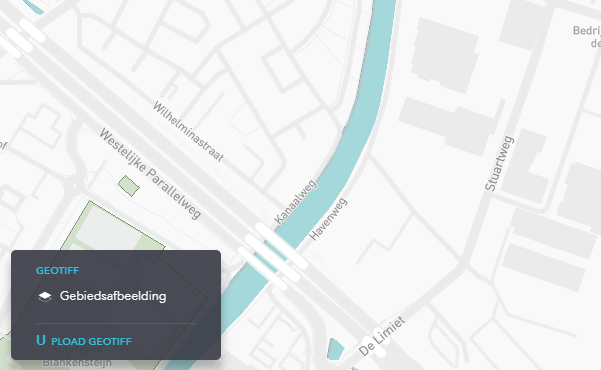 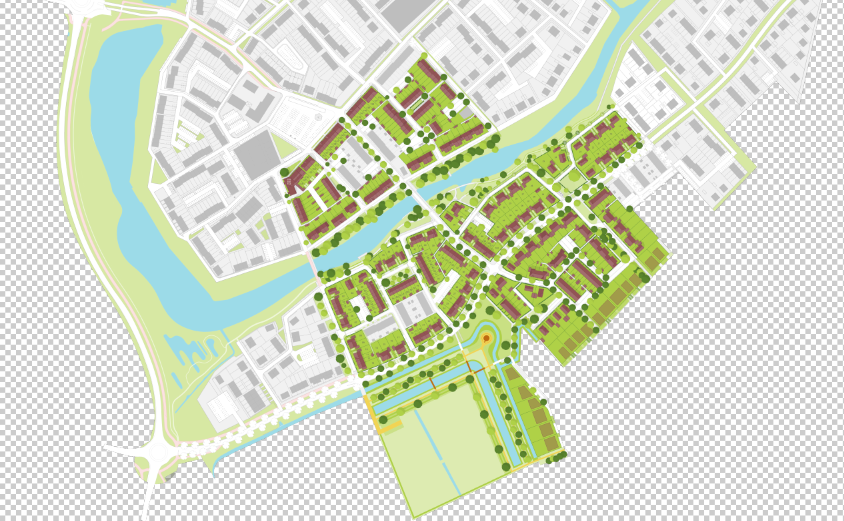 Lagen (polygonen) intekenen (3)
GeoTIFF zichtbaar  dan kun je gaan intekenen. Onderaan in de Mapbox Editor zie je de editor-opties. 

Pennetje: het pennetje gebruik je voor het intekenen.
Dupliceren: met de dupliceren-knop kun je een ingetekend object kopiëren. 
Prullenbak: de prullenbak gebruik je om iets wat je ingetekend hebt te verwijderen.
3D house: volgt later
3D view: volgt later
Zoomknoppen: met de zoomknoppen kun je in- en uitzoomen. Zoom zover mogelijk in om met name de bouwnummerpolygonen in te tekenen, op deze manier komen de lijnen strak tegen elkaar ipv schots en scheef.
Tip: Met de shifttoets kun je meerdere objecten tegelijkertijd selecteren en verplaatsen.
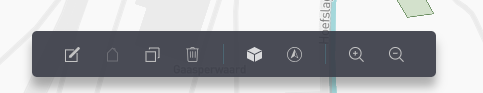 Lagen intekenen (4)
Gebieden, wijken, projectfases, woningtypes en bouwnummers intekenen
Start met het intekenen van het gebied. Klik op het pennetje en teken op basis van de verkaveling zo strak mogelijk het gebied in. Dat doe je door zo ver als mogelijk in te zoomen. Klik weer op het eerste punt om het gebied definitief te maken.
Wanneer je dat hebt gedaan, opent er bovenaan je scherm een menubalk. Kies bij Filter voor Gebied en selecteer bij Object het gebied waar het om gaat. De juiste informatie wordt automatisch uit Salesforce opgehaald. 
Bevestig deze instellingen door op de blauwe Opslaan-button te klikken. Het gebied komt dan in de menubalk aan de rechterzijde te staan.
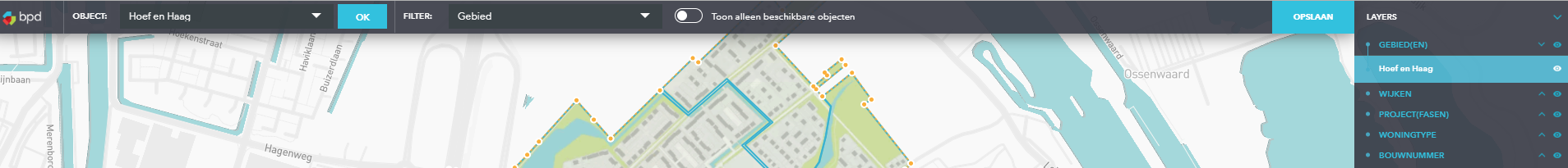 Lagen (polygonen) intekenen (5)
Op dezelfde manier teken je ook de wijken, projectfases, woningtypes en bouwnummers in. 
Aan de rechterzijde zie een overzicht van ingetekende objecten. 
Met de oogjes kun je deze objecten zichtbaar of onzichtbaar maken, wat handig kan zijn tijdens het intekenen. 
Het gebied en de wijken staan standaard op onzichtbaar. Deze instelling is niet van invloed op de weergave op de website. Alles wordt gewoon getoond.
Vergeet niet regelmatig op Opslaan te klikken tijdens het intekenen.
De ingetekende objecten verschijnen na een paar minuten op de website. Controleer dit altijd!!Let op: je moet de pagina altijd eerst in een nieuw browservenster openen.
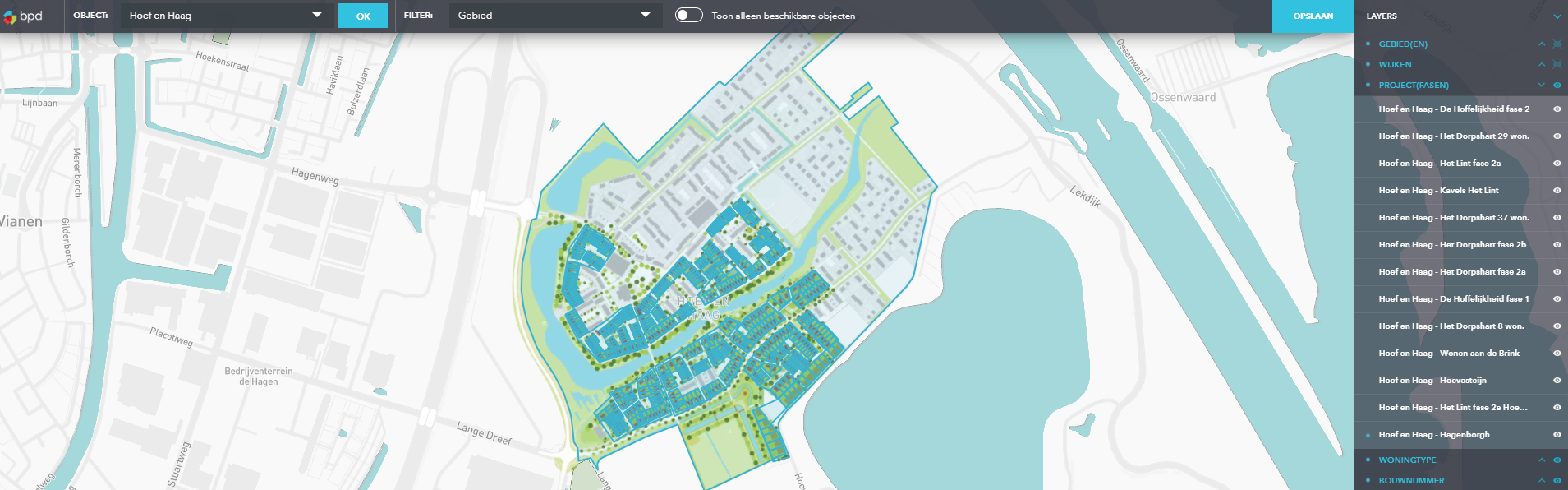 Lagen (polygonen) intekenen (6)
Wil je toch iets wijzigen, klik dan met het handje op één van de oranje bolletjes. Het bolletje wordt dan groter. Vervolgens verschijnt er een kruisje met pijltjes. Daarmee kun je het bolletje verslepen. Zodra je gaat verplaatsen wordt het kruisje een vuistje dat je kunt loslaten op de plek die je wenst. Vergeet niet om op opslaan te klikken.
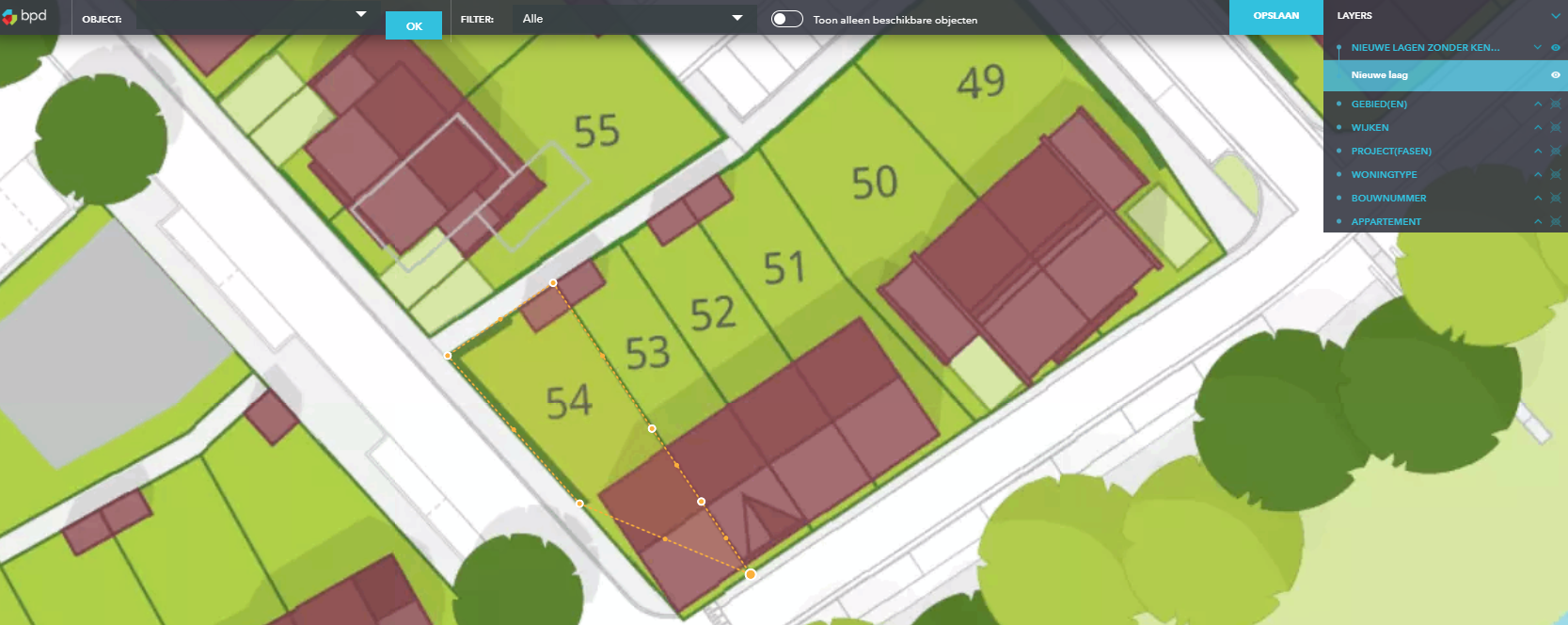 Lagen intekenen (7)
Werkwijze gedurende een ontwikkeling
Gedurende een ontwikkeling verloopt het intekenen altijd als volgt: 
Eerst teken je het gebied en de wijk(en) in. 

Is een projectfase in voorbereiding en zijn er nog geen woningtypes opgevoerd, dan teken je de projectfase in. 
Heb je woningtypes aan de pagina Woningen toegevoegd, dan teken je woningtypes in. 
Heb je bouwnummers aan de woningtypes toegevoegd, dan teken je bouwnummers in. 
Een appartementengebouw intekenen heeft een iets andere werkwijze. Zie volgende dia.
Teken altijd álle lagen in!
Intekenen appartementcomplex (1/3)
Om een appartementencomplex in te tekenen maak je eerst een alias aan in Umbraco. Hiervoor ga je naar de tab Woningen, klik op de 3 puntjes en vervolgens op Appartementencomplex.
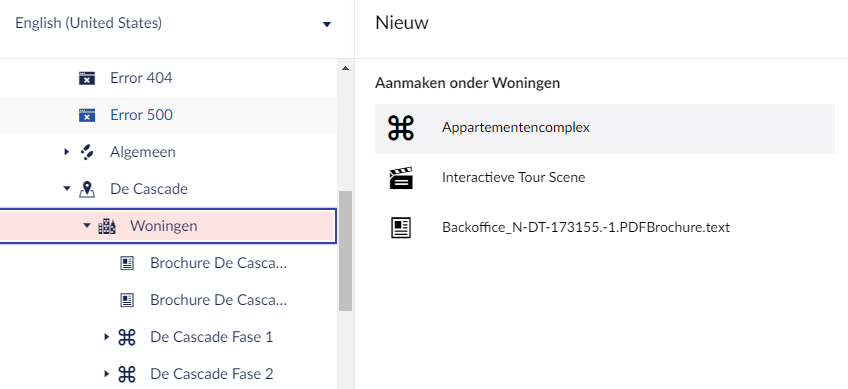 Intekenen appartementencomplex (2/3)
Vul de paginatitel in, de Alias (let op: geen spaties of speciale tekens), de popup omschrijving toe en kies een popup afbeelding.
Intekenen appartementencomplex (3/3)
Ga na het maken van de Alias naar Mapbox. Teken het complex in, kies bij filter Appartement. Bij object zie je dan de aangemaakte alias staan. (Kan even duren) Sla het vervolgens op.
Bouwnummers appartementencomplex intekenen (1/3)
Je kunt bouwnummers weergeven in een impressie van het complex. Dit doe je door op de 3 puntjes van je eerder aangemaakte ‘Appartementencomplex’ te klikken en Interactieve Tour scene aan te klikken. In onderstaand voorbeeld zijn er aan 2 zijdes van het complex verschillende bouwnummers te zien. Maak per zijde een Interactieve Tour Scene aan.
Bouwnummers appartementencomplex intekenen (2/3)
Voor het intekenen van bouwnummers kies je voor type Overzicht.
Bouwnummers appartementencomplex intekenen (3/3)
Voeg een afbeelding in, bijvoorbeeld een plat gevelbeeld of een impressie waar je veel bouwnummers op ziet. Ga vervolgens naar Pointers en kies voor Bouwnummer. Je selecteert in het drop down menu vervolgens het bouwnummer dat je wilt intekenen (data komt uit Salesforce). Bij locatie klik je op Selecteer.
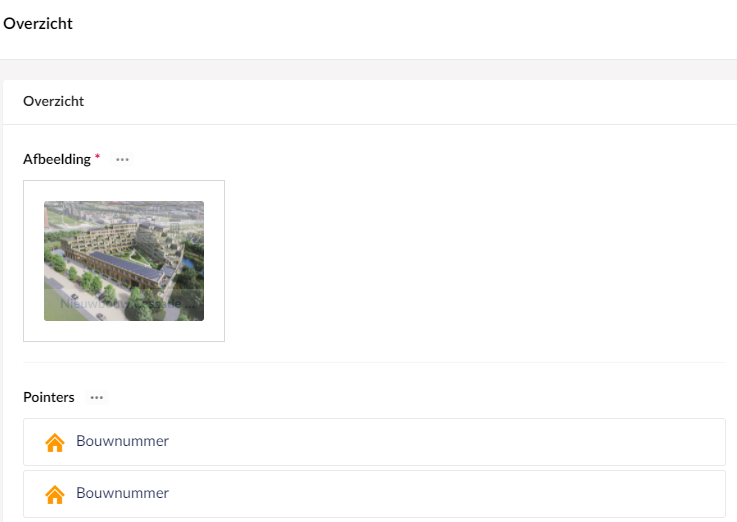 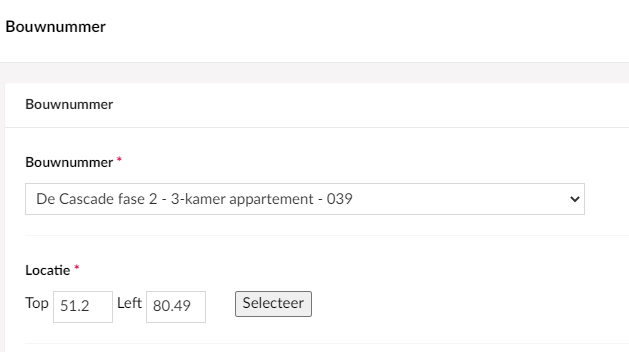 Bouwnummers appartementencomplex intekenen (3/4)
Je krijgt dan de afbeelding te zien. In de afbeelding klik je op de plek waar het bouwnummer zich bevindt. Je ziet een blauw blokje in de afbeelding verschijnen. Klik vervolgens op Selecteren. Ga zo alle bouwnummers af die zichtbaar zijn in de geselecteerde afbeelding.
Weergave op de website
Weergave op de website (1)
Weergave per zoomniveau
Hoe de kaart wordt weergegeven en wat je ziet, hangt af van het zoomniveau. Voorbeeld: https://www.hoefenhaag.nl/. 

Zoomniveau 0 t/m 11:	Het gebied van de website waar je op zit + gebieden in omgeving. 
Zoomniveau 12:	Het gebied van de website waar je op zit.
Zoomniveau 13:	Het gebied van de website waar je op zit.
Zoomniveau 14:	Het gebied van de website waar je op zit.
Zoomniveau 15:	Het gebied van de website waar je op zit + Wijken.
Zoomniveau 16: 	Wijken.
Zoomniveau 17:	Wijken + projectfases + woningtypes + bouwnummers. 
Zoomniveau 18 t/m 24:	Wijken + projectfases + woningtypes + bouwnummers.
Weergave op de website (2)
Weergave gebieden in de omgeving
BPD ontwikkelt gebieden in heel Nederland. Bij het bekijken van de kaart is de kans dan ook groot dat je pointers van andere gebieden tegenkomt.  
De gebieden in de omgeving worden weergegeven met oranje pointers. 
In het label bij de pointers wordt de naam van het gebied getoond. 
In het sublabel staat Bekijk de wijk. 
Wanneer je op het sublabel klikt, opent de homepage van de bijbehorende (gebieds)website.
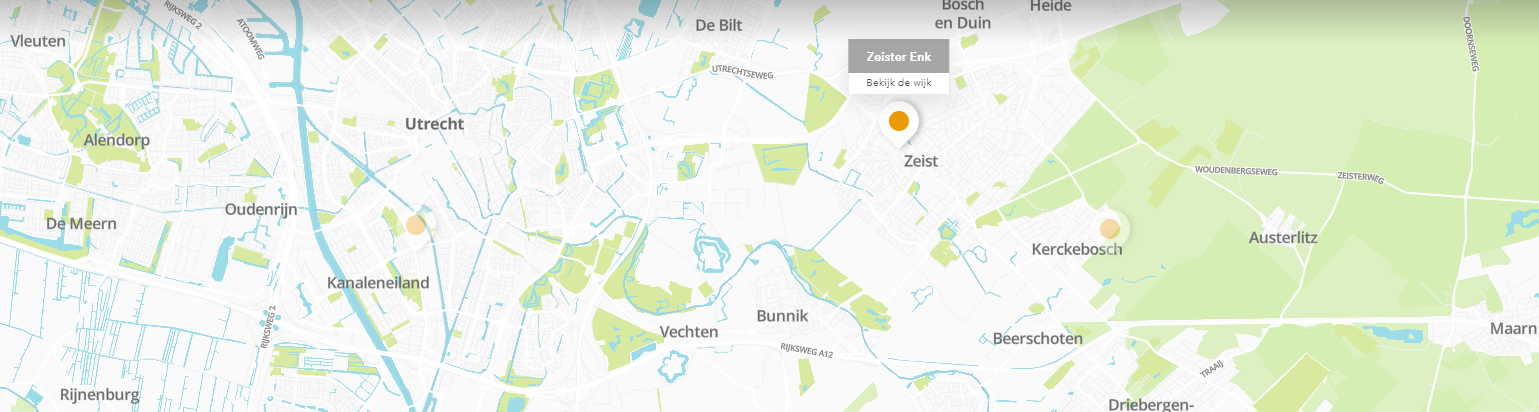 Weergave op de website (3)
Weergave gebied
BPD is gebiedsontwikkelaar. Bij elke ontwikkeling tekenen we daarom het gebied in op de kaart. 

Het gebied wordt weergegeven van zoomniveau 12 tot en met 15:
Bij zoomniveau 12 en 13 wordt het gebied in het roze weergegeven. 
Bij zoomniveau 14 wordt de omlijning van het gebied iets duidelijker weergegeven.
Bij zoomniveau 15 wordt alleen de omlijning van het gebied weergegeven.
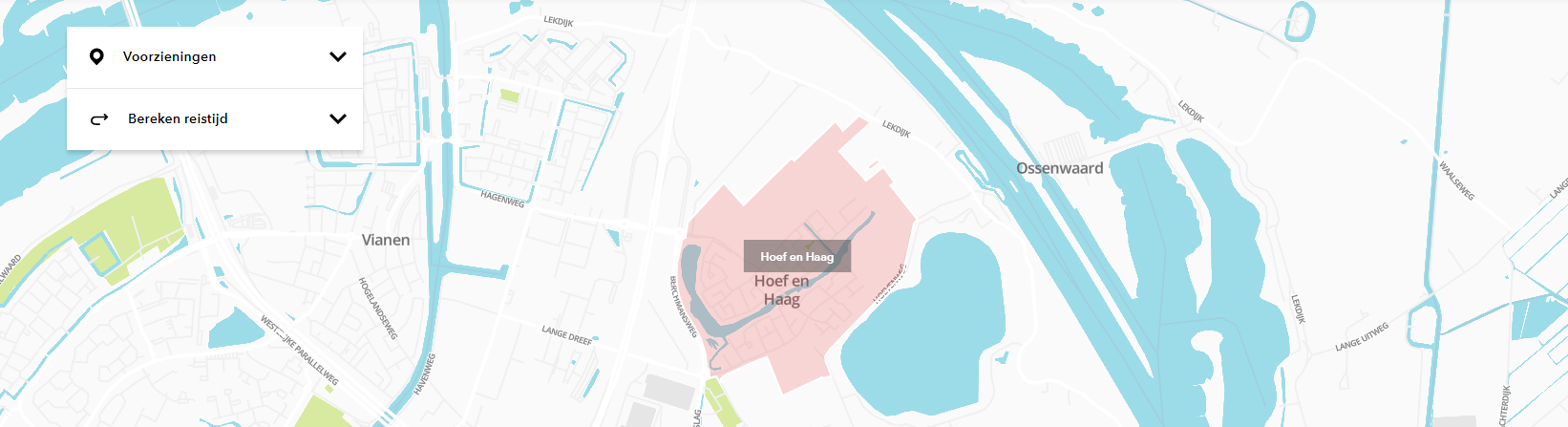 Weergave op de website (4)
Weergave wijk
Een gebied bestaat uit wijken. Deze wijken kun je intekenen op de kaart. Voorbeeld: https://www.hoefenhaag.nl/. 

De wijken worden weergegeven van zoomniveau 15 tot en met 24: 
Bij zoomniveau 15 wordt de wijk in het roze weergegeven. 
Bij zoomniveau 16 wordt de omlijning van de wijk iets duidelijker weergegeven.
Van zoomniveau 17 tot en met 24 wordt alleen de omlijning (zwart) van de wijk weergegeven.
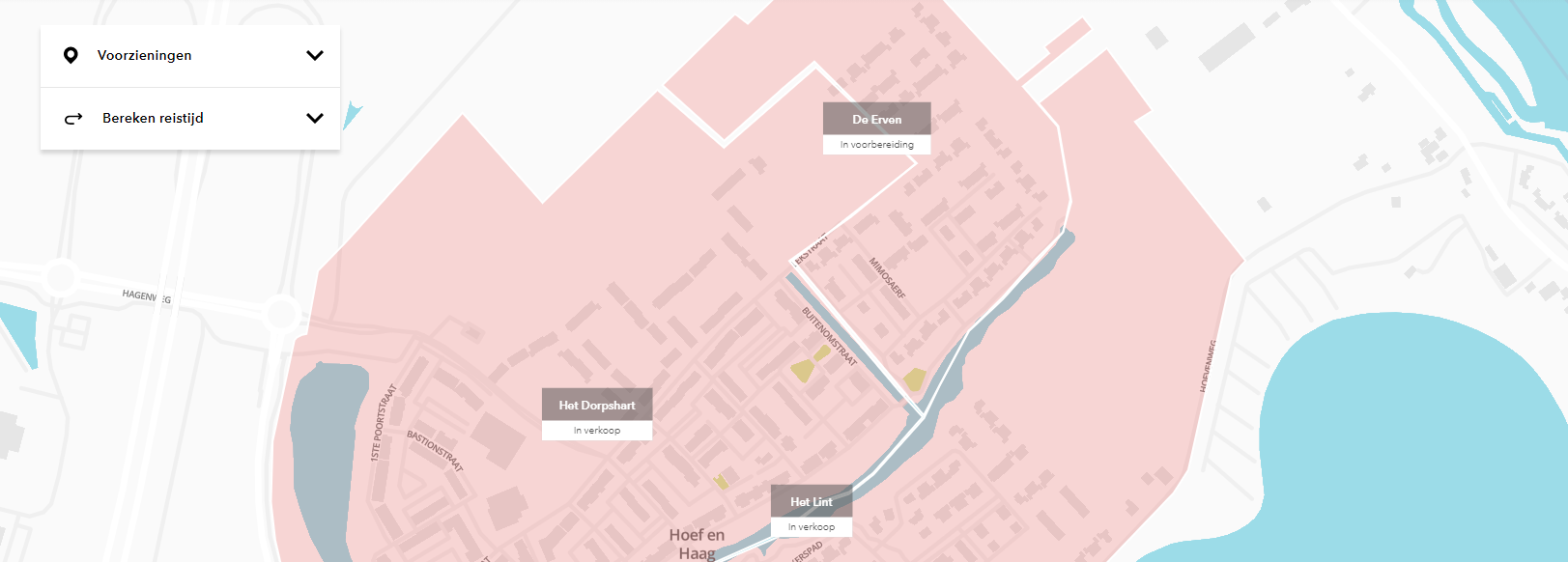 Weergave op de website (5)
Weergave status wijk
De weergave status van de wijk is niet gekoppeld aan Salesforce en moet je handmatig aanpassen in Umbraco.
Ga naar het tabblad instellingen van de betreffende wijk in en pas daar het statuslabel aan.
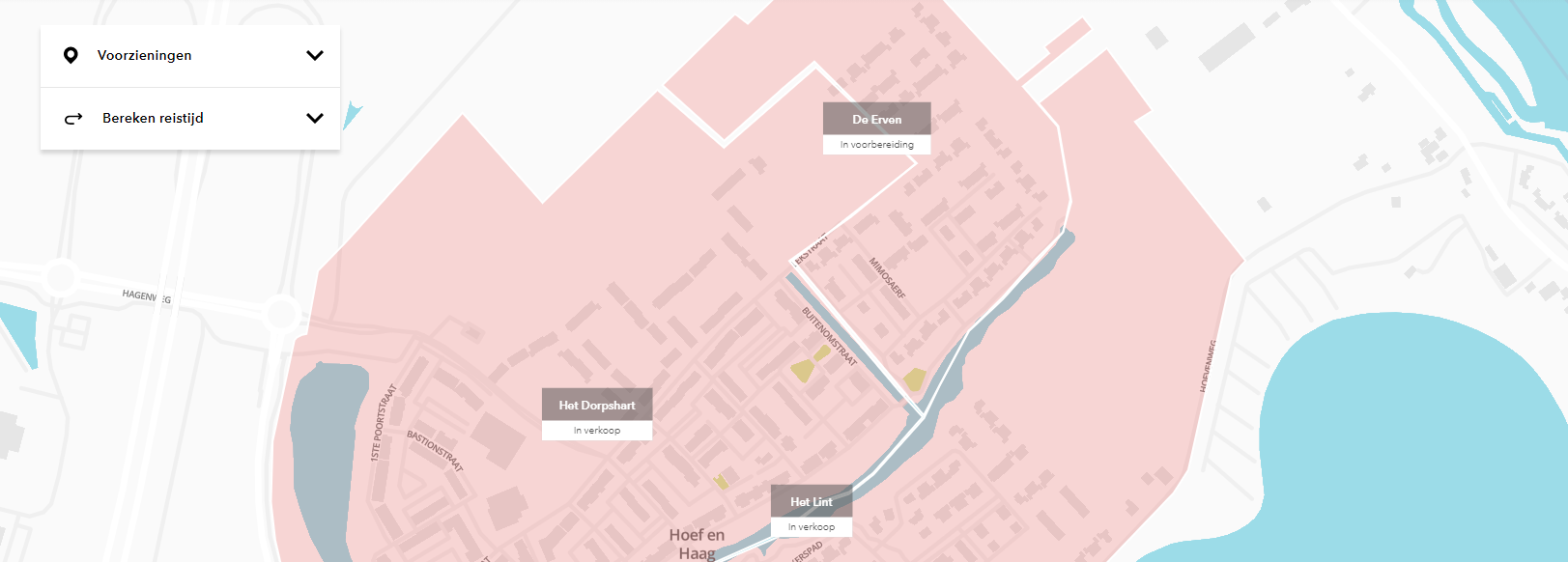 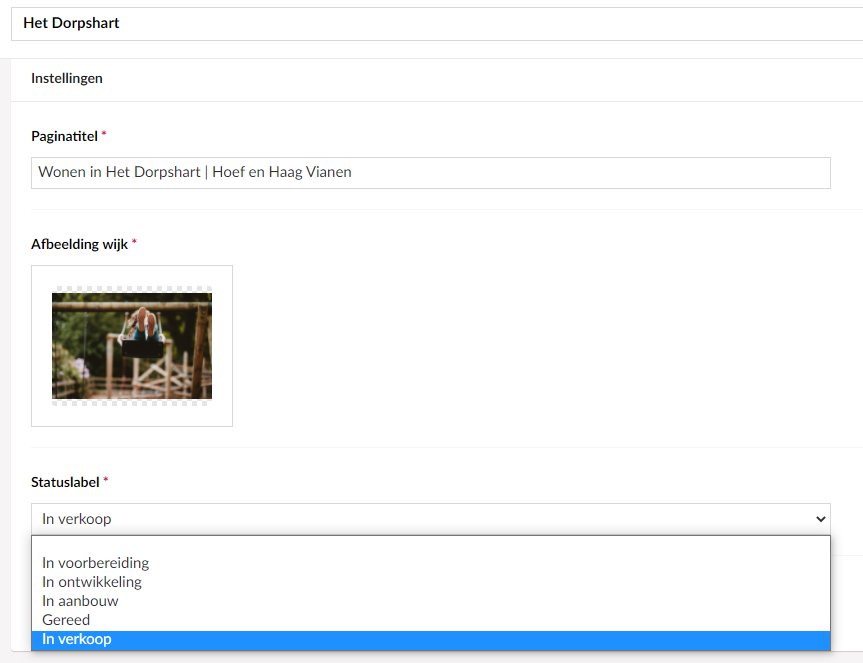 Weergave op de website (6)
Weergave projectfase
Een wijk bestaat uit projectfases. Deze projectfases kun je intekenen op de kaart. Een projectfase kan verschillende statussen hebben. De status wordt gebaseerd op de Status van de projectfase in Salesforce: 

Salesforce: In voorbereiding = In voorbereiding.
Salesforce: In verkoop = In verkoop.
Salesforce: Verkocht = In aanbouw/bewoond. 
 
De projectfases worden weergegeven van zoomniveau 17 tot en met 24. 
In voorbereiding: transparante laag, lichtgrijs label. -> meest voorkomend
In verkoop: transparante laag, wit label. -> komt in de praktijk eigenlijk niet voor (bouwnummers zijn dan al ingetekend)
In aanbouw/bewoond: transparante paarse laag, wit label. -> komt nog voor bij ‘oude’ projecten waarvan de kaart achteraf is ingetekend. Dit zal bij nieuwe plannen niet meer aan de orde zijn omdat de kaart dan al van begin af aan wordt ingetekend en we altijd alle bouwnummers blijven tonen op de kaart.
 
In het label staat de naam van de projectfase. Daaronder wordt de status van de projectfase weergegeven.
Weergave op de website (7)
Weergave projectfase
Voorbeeld in voorbereiding: transparante laag, lichtgrijs label.
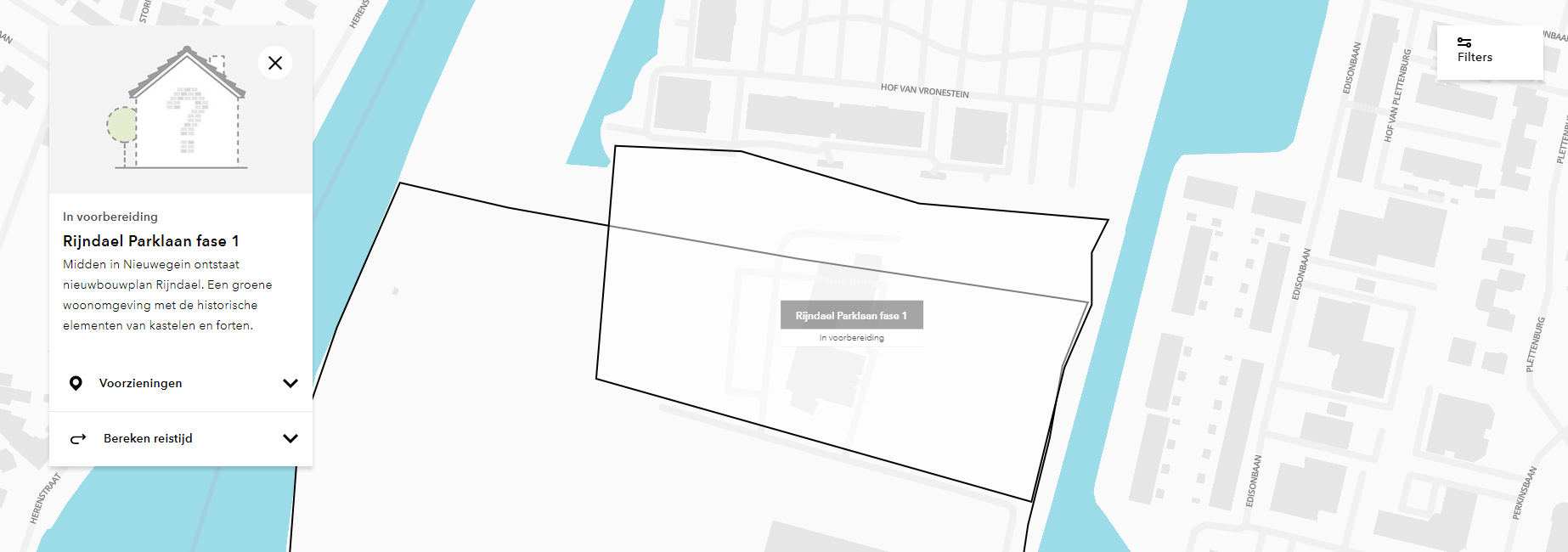 Weergave op de website (8)
Weergave woningtype
Een projectfase bestaat uit woningtypes. Deze woningtypes kun je intekenen op de kaart. Een woningtype kan verschillende statussen hebben. De status van het woningtype wordt gebaseerd op de status van de projectfase in Salesforce. 
Salesforce > In voorbereiding = In voorbereiding. 
Salesforce > In verkoop = In verkoop.
Salesforce > Verkocht = In aanbouw/bewoond. 

De woningtypes worden weergegeven van zoomniveau 17 tot en met 24. 
In voorbereiding: transparante laag. 
In verkoop: transparante laag. 
In aanbouw/bewoond: transparante paarse laag. 

Let op: wanneer je de bouwnummers van een woningtype intekent, wordt het ingetekende woningtype niet meer getoond.
Weergave op de website (9)
Weergave woningtype 
Voorbeeld in voorbereiding: transparante laag, lichtgrijs label. Zwart omlijnd.
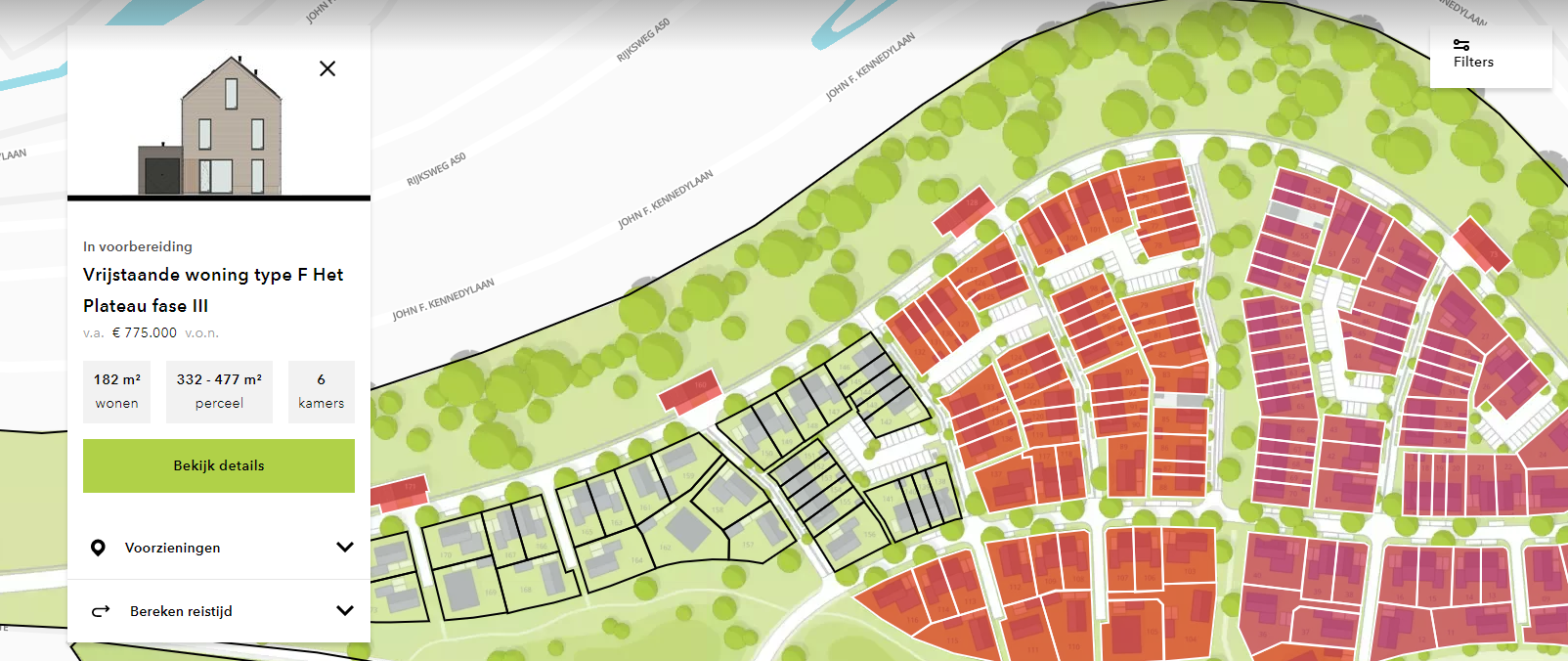 Weergave op de website (10)
Weergave bouwnummer
Een projectfase bestaat uit woningtypes met bouwnummers. Deze bouwnummers kun je intekenen op de kaart.  
Een bouwnummer kan verschillende statussen hebben. De status wordt gebaseerd op de Status van het bouwnummer in Salesforce. 

Salesforce > Vrij (projectfase In voorbereiding) = Vrij.
Salesforce > Vrij (projectfase In verkoop) = Vrij.
Salesforce > In optie = Optie.
Salesforce > Verkocht (projectfase In verkoop) = Verkocht.
Salesforce > Verkocht (projectfase Verkocht) = In aanbouw/bewoond.
 
De bouwnummers worden weergegeven van zoomniveau 17 tot en met 24.
Weergave op de website (11)
Weergave bouwnummer zoomniveau 17

Vrij: groene kleur, witte omlijning.
Optie: oranje kleur, witte omlijning.
Verkocht: rode kleur, witte omlijning.
In aanbouw/bewoond: paarse kleur, zwarte omlijning.
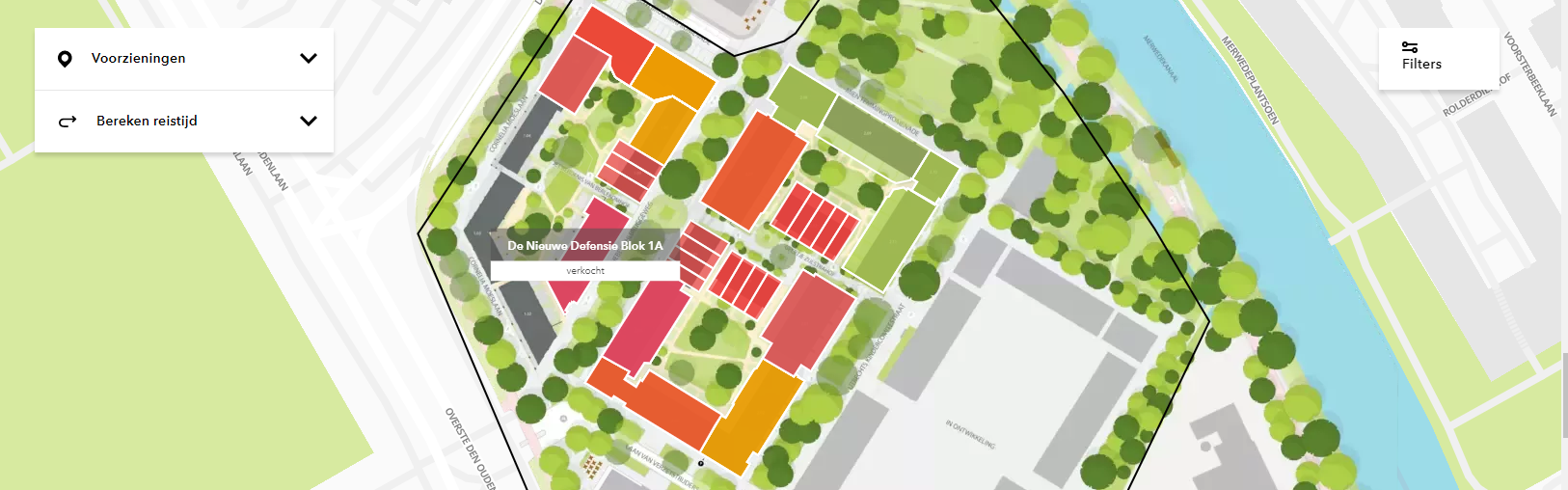 Infobox mapbox
Infobox mapbox (1)
Infobox wijk
Afbeelding = afbeelding wijk bij instellingen (Umbraco)
Naam = Wijk name Salesforce
Tekst = Salesforce, wijkdetails -> inspirerende tekst website titel
CTA = Bekijk details -> alleen actief bij gebiedssite -> geen CTA bij projectsite
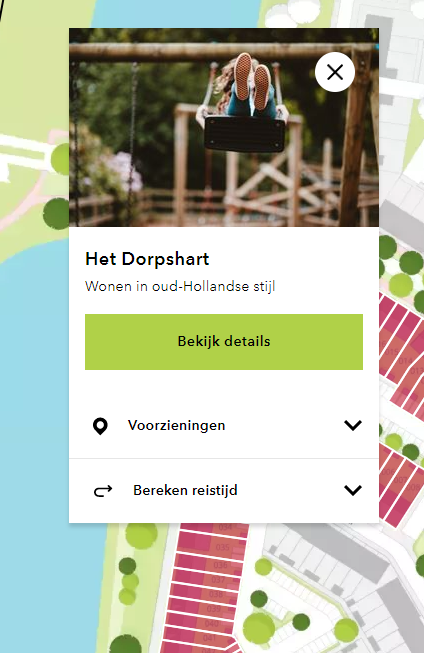 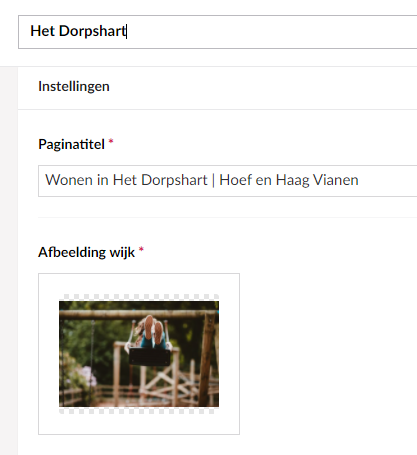 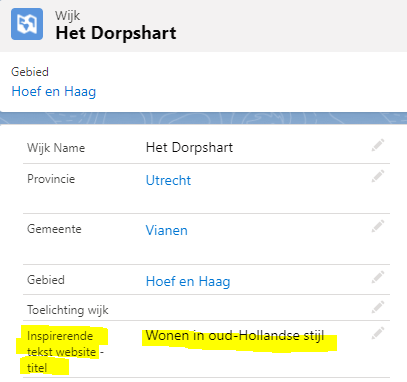 Infobox mapbox (2)
Infobox projectfase
Afbeelding = vinkje projectafbeelding (mediabank Umbraco - map projecten)
Naam = Projectnaam (SF Details), tenzij overschreven door 'Weergave project(fase) website' (SF Content Website – Details van Project)
Tekst = 'korte omschrijving' (SF Projectdetails Websites BPD)
CTA = geen
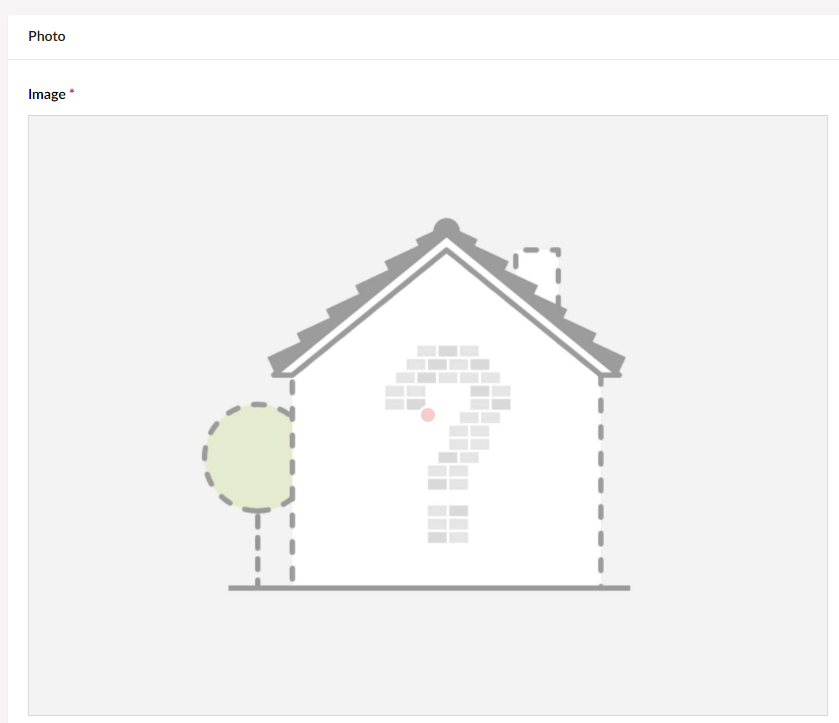 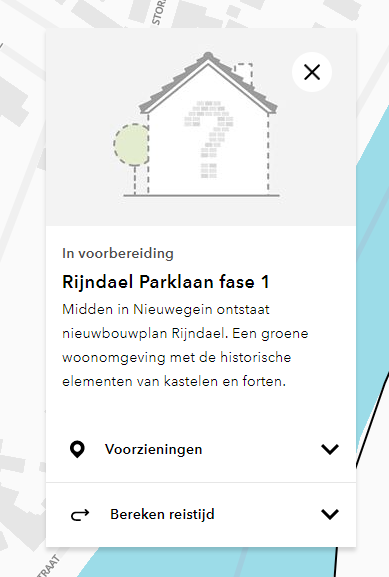 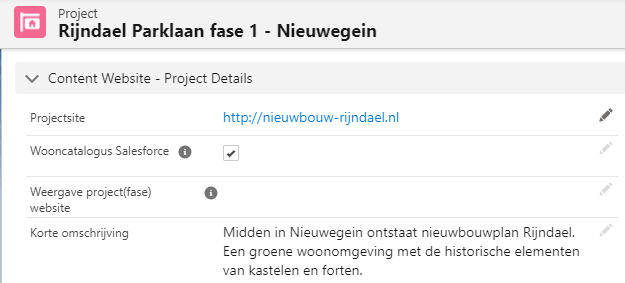 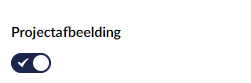 Infobox mapbox (3)
Infobox woningtype
Afbeelding = vinkje hoofdafbeelding woningtype (mediabank Umbraco - map projecten)
Naam = Naam Woningtype (SF Details Woningtype + Projectnaam (SF Details Project)
Status = Status (SF Details Project)
Kenmerken = Woningtype specificaties 
CTA = Bekijk details
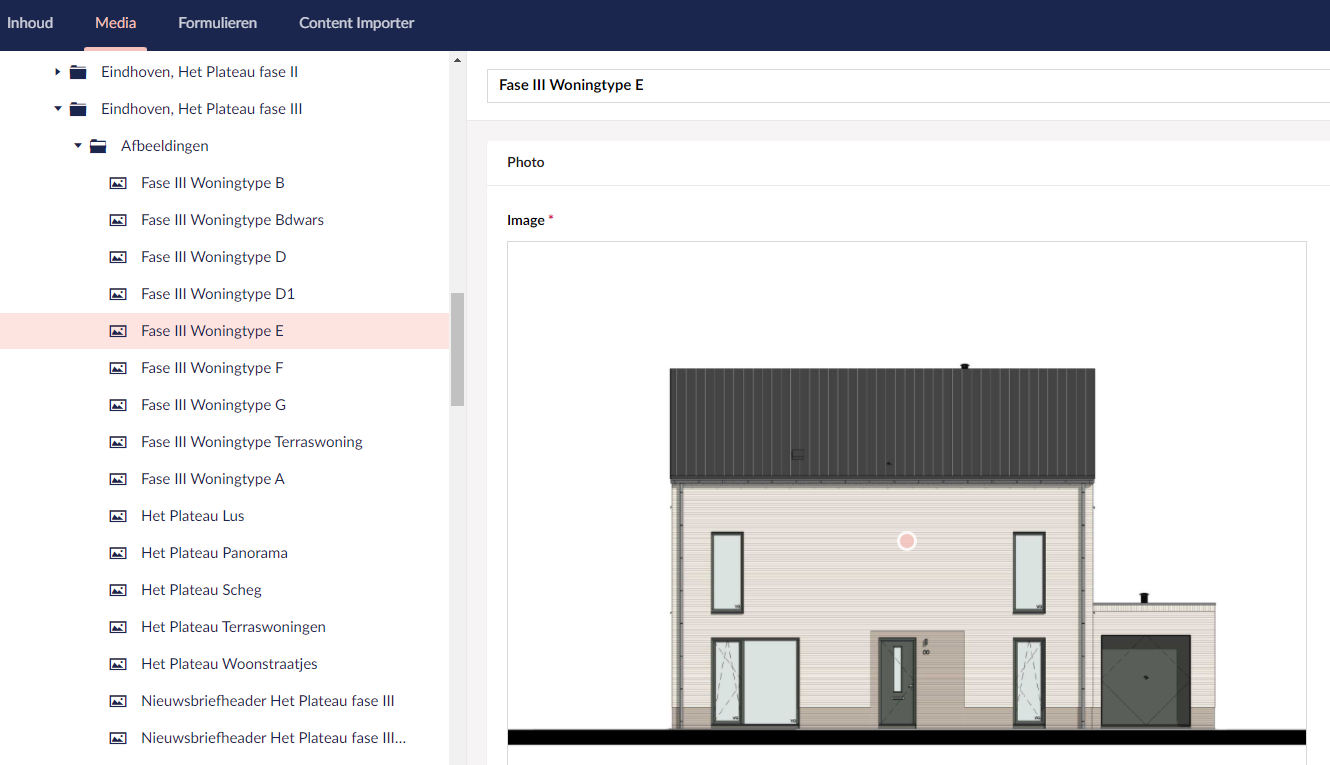 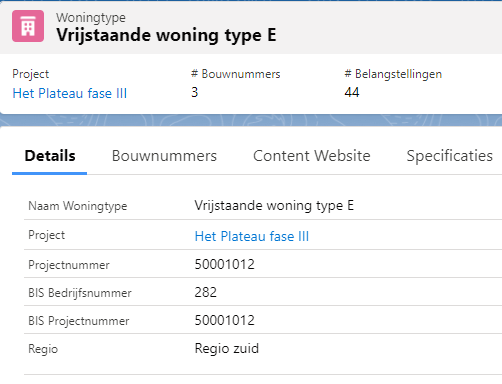 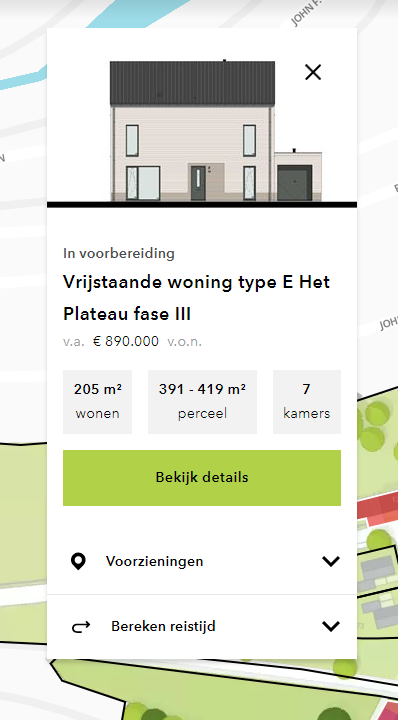 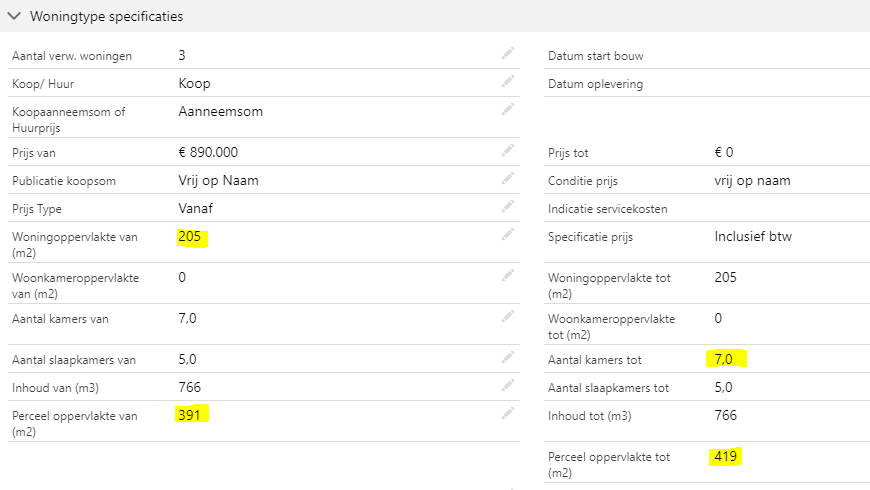 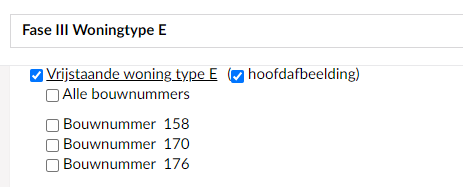 Infobox mapbox (4)
Infobox bouwnummer
Afbeelding = vinkjes hoofdafbeelding bouwnummer(s) mediabank Umbraco - map projecten
Naam = Naam Woningtype (SF Details Woningtype), 2e naam (lichtgrijs) = Projectnaam (SF Details Project)
Status: vrij - in optie – verkocht = SF Details - Bouwnummergegevens Verkoopproces
Status: aanbouw/bewoond = SF Details Project Status
Kenmerken = Bouwnummer specificaties
CTA = Bekijk details
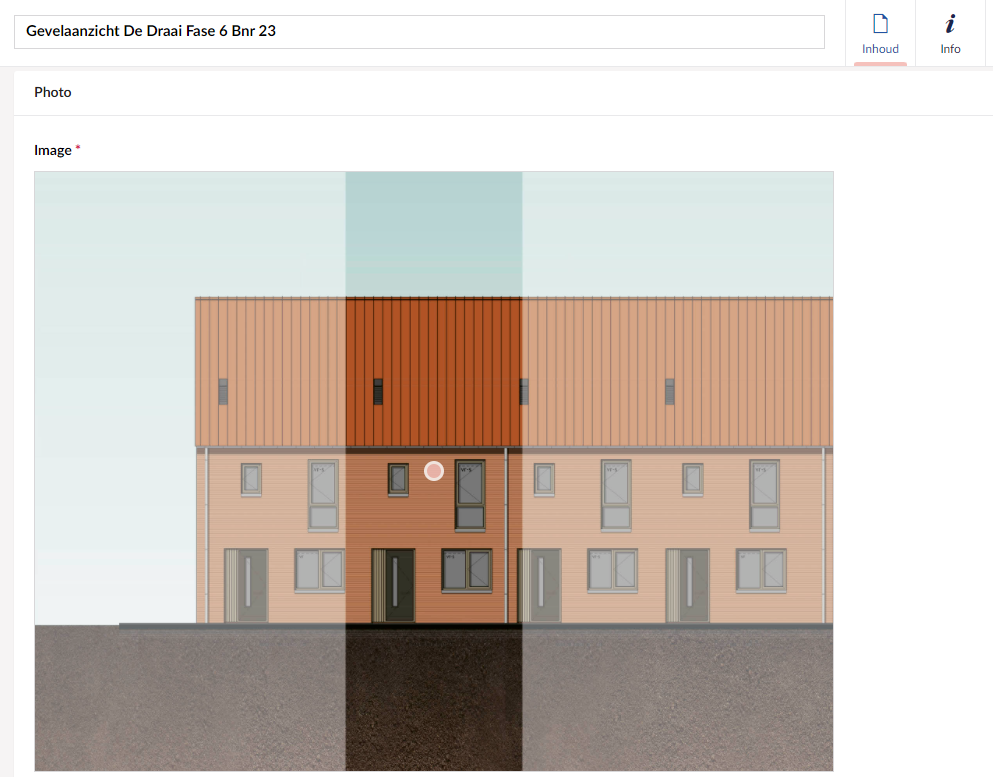 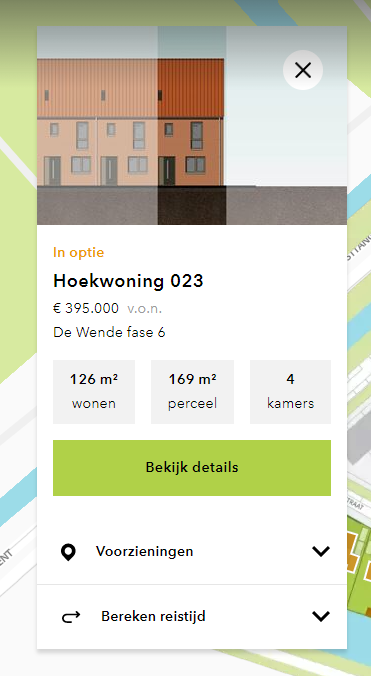 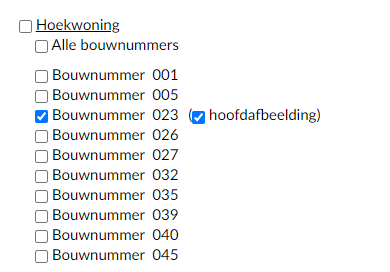 Verkocht woningaanbod
Verkocht woningaanbod
Woningtypes en bouwnummers wil je vaak niet voor altijd op de pagina Woningen laten staan. Wil je ze van de pagina halen, dan moet je een aantal stappen doorlopen. 

Als je een projectfase op Verkocht zet, verdwijnen alle onderliggende woningtypes automatisch van de pagina Woningen. Je ziet ze alleen nog op de kaart en als je het filter instelt op Verkocht / In Aanbouw. Voorbeeld: https://www.nieuwbouw-poeldijk.nl/. 
De status van de ingetekende objecten is in dat geval In aanbouw/bewoond. 
Klik je op een ingetekend object, dan wordt in de pop-up specifieke informatie achterwege gelaten: de prijs en de button worden achterwege gelaten. 

Soms duurt het lang voordat een projectfase is verkocht en wil je alvast een aantal woningtypes of bouwnummers van de pagina Woningen halen. Dit doe je met het vinkje Tijdelijk uit aanbod website. Het vinkje is te vinden op woningtype- en bouwnummerniveau in Salesforce. Ook hier geldt dat de ingetekende objecten beschikbaar blijven op de kaart.
De objecten hebben in dat geval de status Verkocht, wat betekent dat alle informatie gewoon in de pop-up wordt weergegeven. 
Pas als de projectfase op Verkocht komt te staan, verandert de status in In aanbouw/bewoond.
Gebieden op corporate websites
Gebieden op corporate websites (1)
Op BPD.nl en BPD-immobilienentwicklung.de wordt de kaart van Nederland/de kaart van Duitsland getoond. Op deze kaart zie je de pointers van alle gebieden die in Salesforce staan.
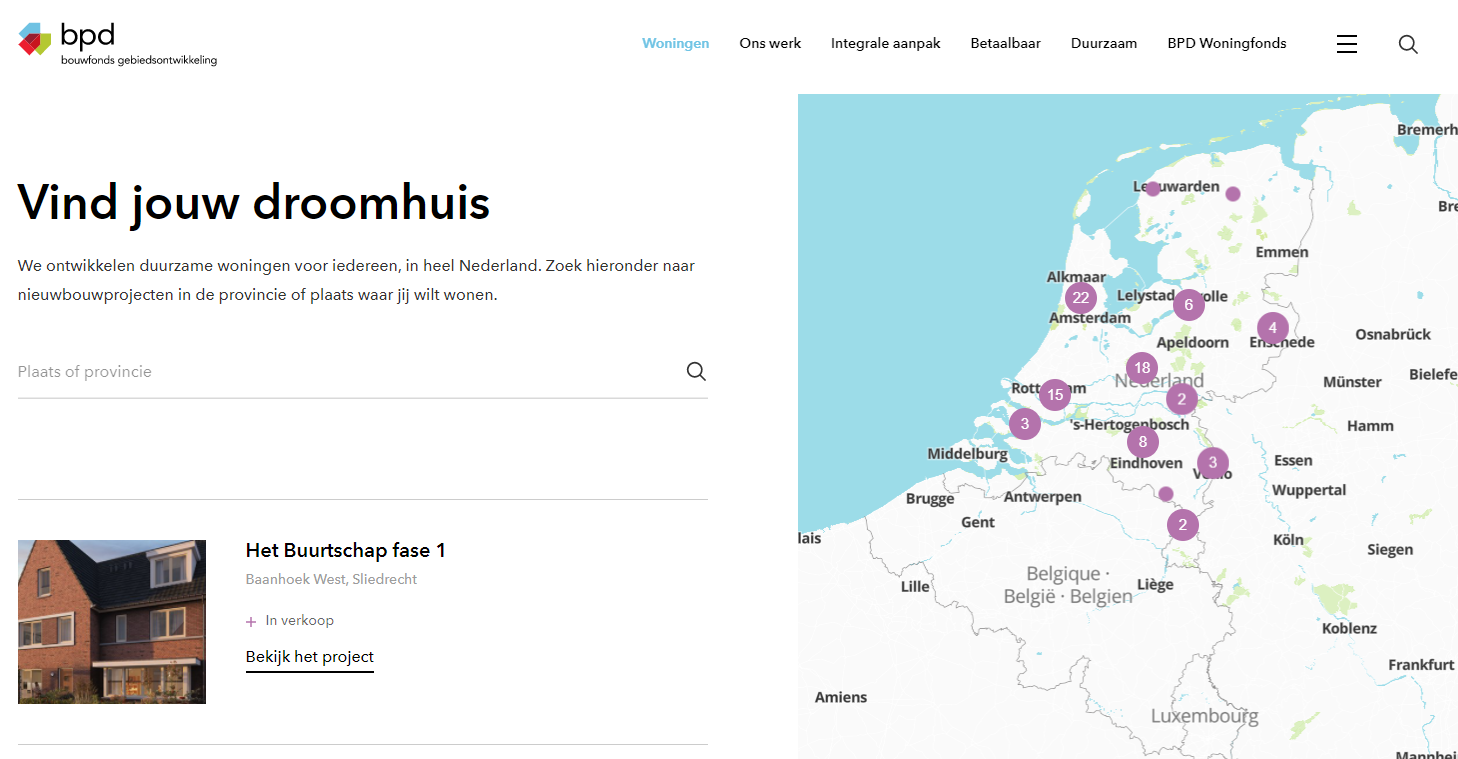 Gebieden op corporate websites (2)
Het is dus belangrijk om op gebiedsniveau in Salesforce alles goed in te stellen. De pointers worden op basis van de volgende instellingen weergegeven:

Plaats van de pointer: coördinaten die je bij het gebied in Salesforce hebt ingesteld.
Link achter de pointer: URL die in Umbraco gekoppeld staat. Is er een werk-URL gekoppeld, dan wordt de pointer nog niet getoond.


Wil je via de kaart op BPD.nl naar een externe website verwijzen, dan kan dat. Neem hierover contact op met de afdeling Informatiemanagement via cloudteam@bpd.nl.
Issue Checklist
Issue checklist (1)
Je hebt alles ingetekend in de editor maar de polygonen (of een deel ervan) worden niet op de website weergegeven. Stel jezelf dan de volgende vragen:

Zijn alle coördinaten ingevuld in Salesforce? Gebied, wijk maar óók op projectniveau?

Staat het vinkje ‘Wooncatalogus Salesforce’ aan?

Staan alle vinkjes ‘Tonen op website’ bij het woningtype aan? 

Staan alle vinkjes ‘Tonen op website’ bij de bouwnummers aan? 

Zijn in de mediabank de afbeeldingen gekoppeld? Afbeeldingen woningtypes vinkje aan maar ook bij alle bouwnummers de vinkjes aan?

Heb je het juiste object aan het juiste polygoon gekoppeld?